ГБДОУ  «Республиканский детский ясли – сад № 205 «Малыш»Проект«Пусть дети не знают войны»в подготовительной группе «Звездочки»
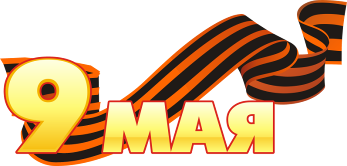 Подготовила:
Анзорова Х. М
Патриотизм, патриотическое воспитание
Патриотизм - это любовь к Родине, преданность своему Отечеству, стремление служить его интересам и готовность, вплоть до самопожертвования, к его защите.  Патриотизм призван дать новый импульс духовному оздоровлению народа, формированию в России единого гражданского общества. 


Патриотическое воспитание дошкольников – это целенаправленный, систематический,  планомерный процесс взаимодействия воспитателя, воспитанников и родителей. Он  направлен на формирование у детей  патриотического сознания, чувства любви к родному дому, семье, городу, родной природе, культурному достоянию своего народа, толерантного отношения к представителям других национальностей, уважительного отношения к защитникам Отечества, традициям государства.
Проблема
Дети, начиная с дошкольного возраста, страдают дефицитом знаний о родном крае, стране, мало знают о подвиге нашего народа в борьбе с фашизмом в годы Великой Отечественной войны.
    Равнодушное отношение к близким людям, товарищам, недостаток сочувствия и сострадания к  чужому горю.
    Недостаточно сформирована система  работы с родителями по проблеме нравственного и героико-патриотического воспитания в семье.
Актуальность проекта
Cовременные дети разделены во времени с непосредственными участниками Отечественной войны уже несколькими поколениями. Каждое следующее поколение знает о Второй мировой войне все меньше и меньше.

Тип проекта: групповой, долгосрочный
По содержанию: познавательный творческий
Срок реализации: март - май
гипотеза
Изучение психолого-педагогической литературы по данной  теме позволило предположить , что  если работа по ознакомлению детей с важнейшими страницами Великой Отечественной войной, будет проводиться в системе и детям будет привит интерес к событиям далекой войны, то это будет способствовать воспитанию высоких нравственных качеств личности и патриотизма.
Основной этап 
март– май

Разработка конспектов мероприятий
Создание презентаций к тематическим занятиям и беседам
Организация мини-музея из поделок в группе «Воспитываем патриота»
Аппликация и подделки из  материала
Заучивание песен  « Катюша», «День победы»
Рисование 
Заучивание стихотворений ко дню ВОВ
Анкетирование родителей
Интервьюирование детей
Участие в мероприятиях
Материал для разработки проекта
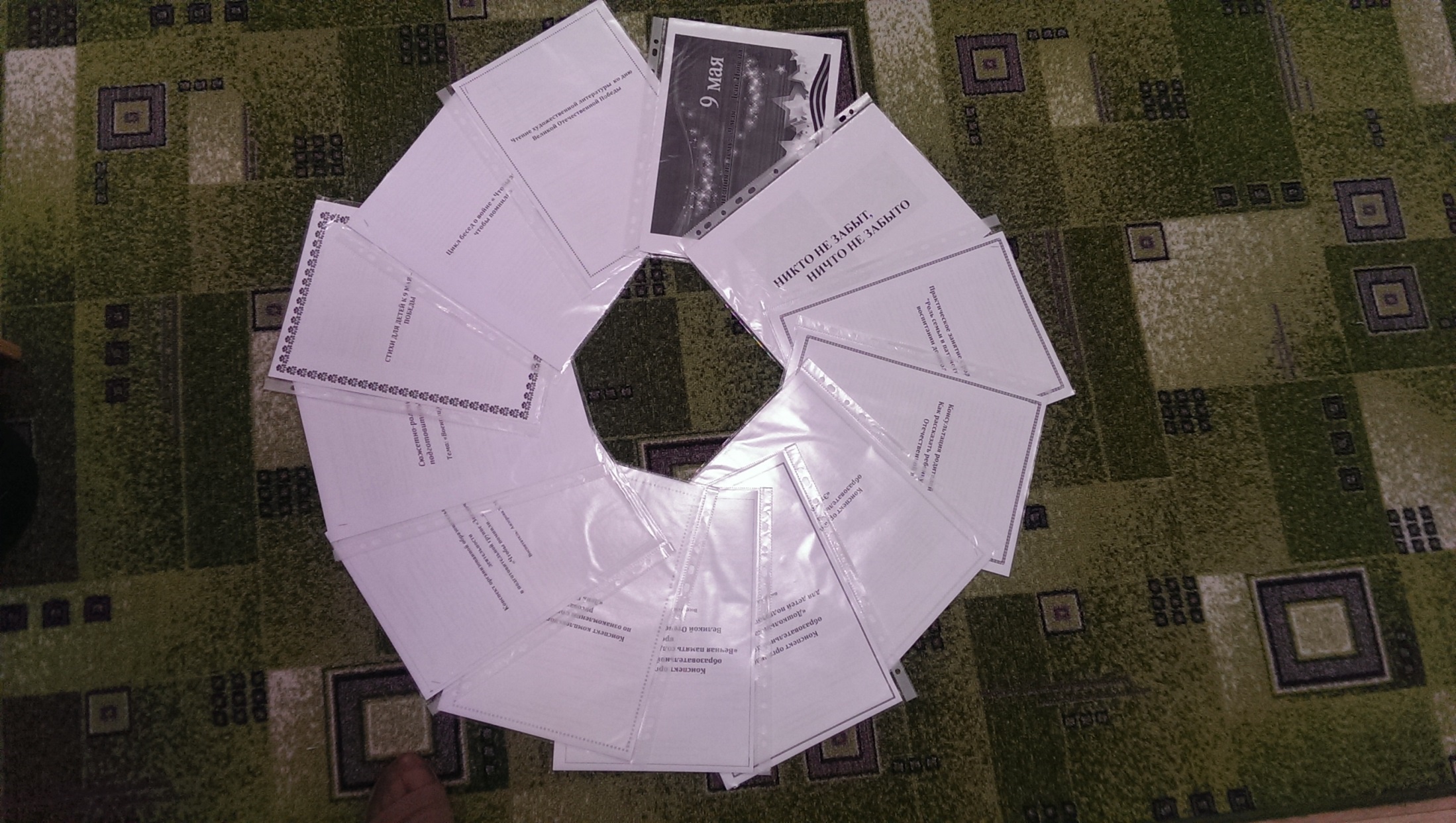 План поэтапной реализации проекта
Команда реализации проекта
Дети

Воспитатели


Музыкальный руководитель


Родители
Предмет исследования: использование проектного метода в ознакомлении дошкольников с событиями ВОВ.
Объект исследования: процесс патриотического  воспитания  детей старшего дошкольного возраста.
Рассматривались вопросы:
Что знаем:
 советские люди воевали с фашистами
Это было очень давно
Воевали наши прадедушки 
Много людей погибло  

Что можем узнать:
Участие чеченского народа в ВОВ
Оборона Сталинграда
Блокада  Ленинграда
Оборона  Брестской  крепости
Откуда  можем узнать:
Рассказы воспитателя
Фотографии
Из рассказов родителей, бабушек,дедушек
Просмотр  фильмов
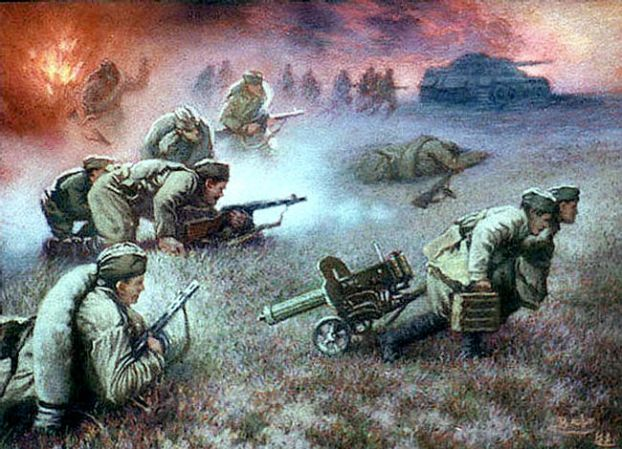 Цель  работы:      Патриотическое воспитание старших дошкольников, через ознакомление с событиями Великой Отечественной войны
Задачи:
Выявить особенности патриотического воспитания старших дошкольников.
Рассмотреть условия патриотического воспитания детей дошкольного возраста.
Определить возможности использования проектного метода в патриотическом воспитании детей старшего дошкольного возраста.
Экспериментально проверить результативность использования  проектного метода.
Средства патриотического воспитания
Художественные средства
Собственная деятельность детей
 Атмосфера, в которой живет ребенок
 Общение
 Физическое  развитие
 Окружающий мир
Цель проекта:
Формирование 
у  дошкольников  активной гражданской позиции и патриотизма,  как важнейших духовно-нравственных и социальных ценностей, отражающих сопричастность к делам и достижениям старших поколений, готовность к    активному участию в различных сферах жизни общества.
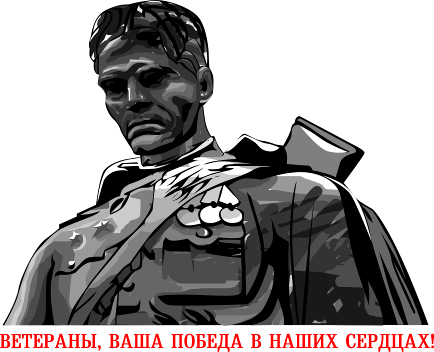 Задачи проекта
Условия успешной реализации проекта
Создание условий для детской деятельности в рамках проекта
Готовность педагога к  реализации мероприятий проекта
Оформление в группе уголка для сюжетно-ролевых  игр
Личностно - ориентированное взаимодействие взрослого и ребёнка в процессе осуществления проекта
Активное участие родителей в проектной деятельности
Особенности проекта
принципы
Уголок «Воспитываем патриота»
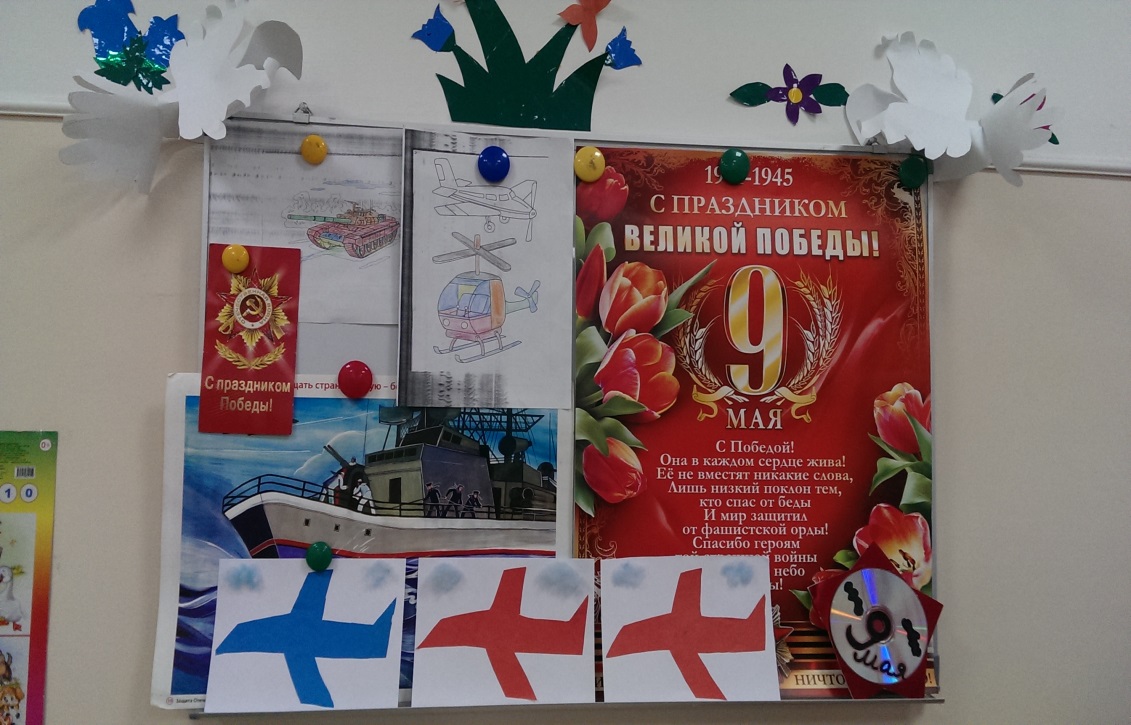 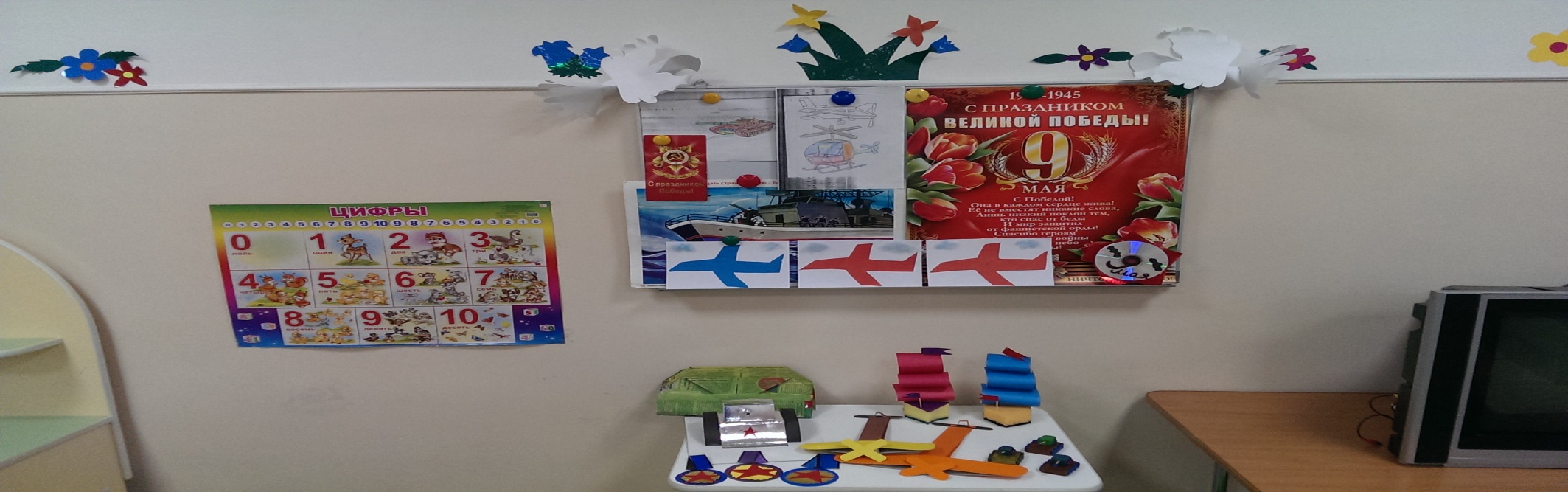 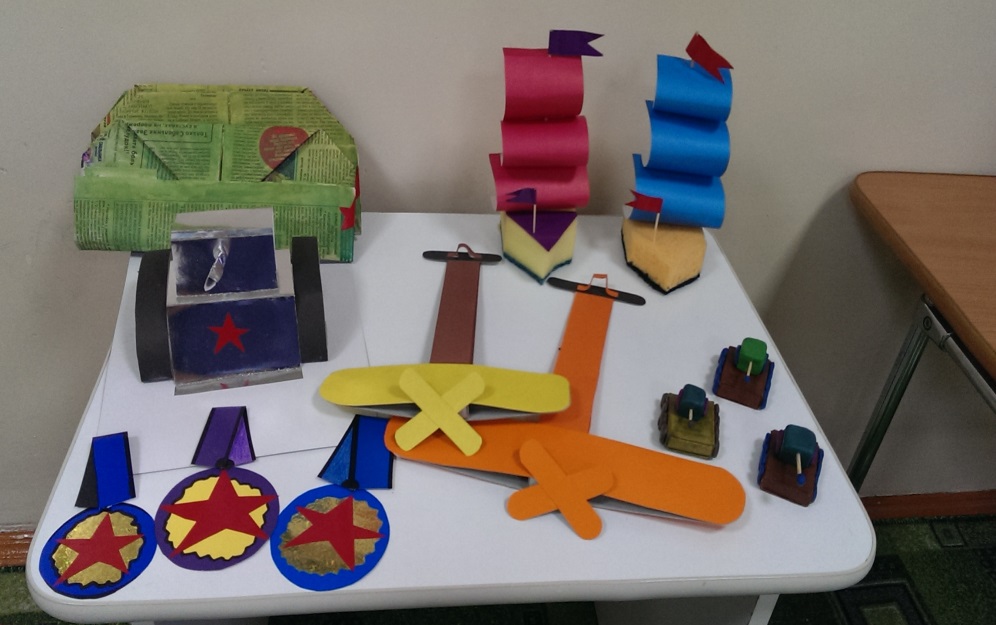 Изготовление поделок
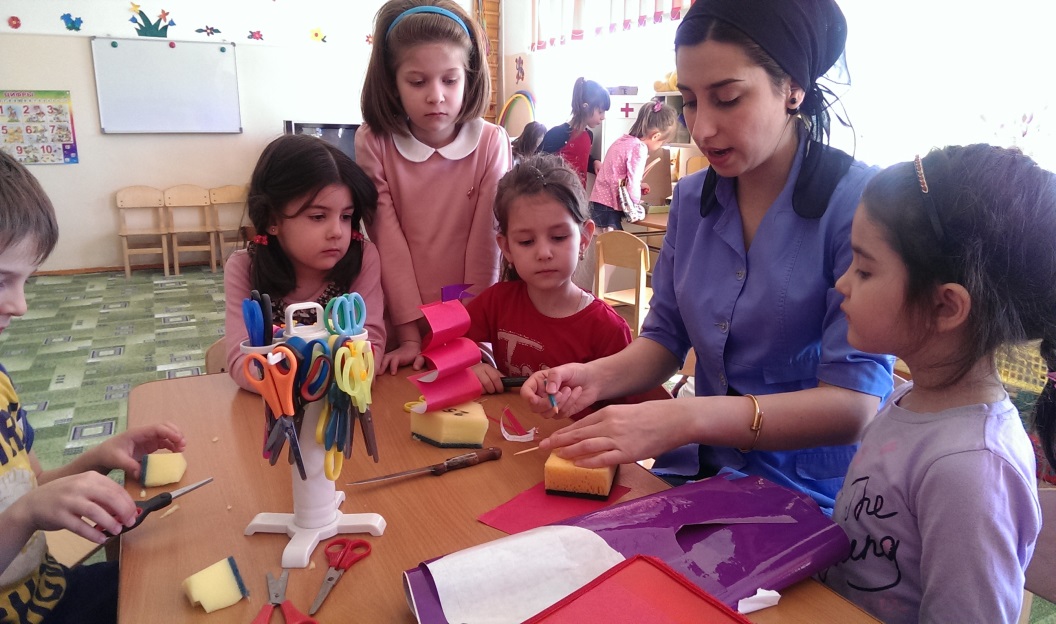 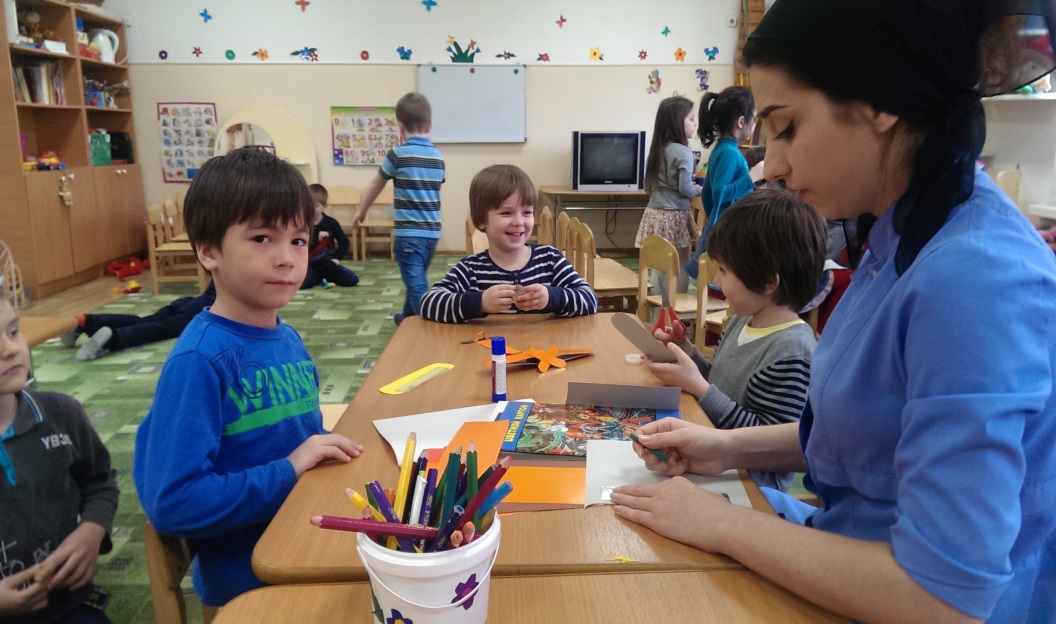 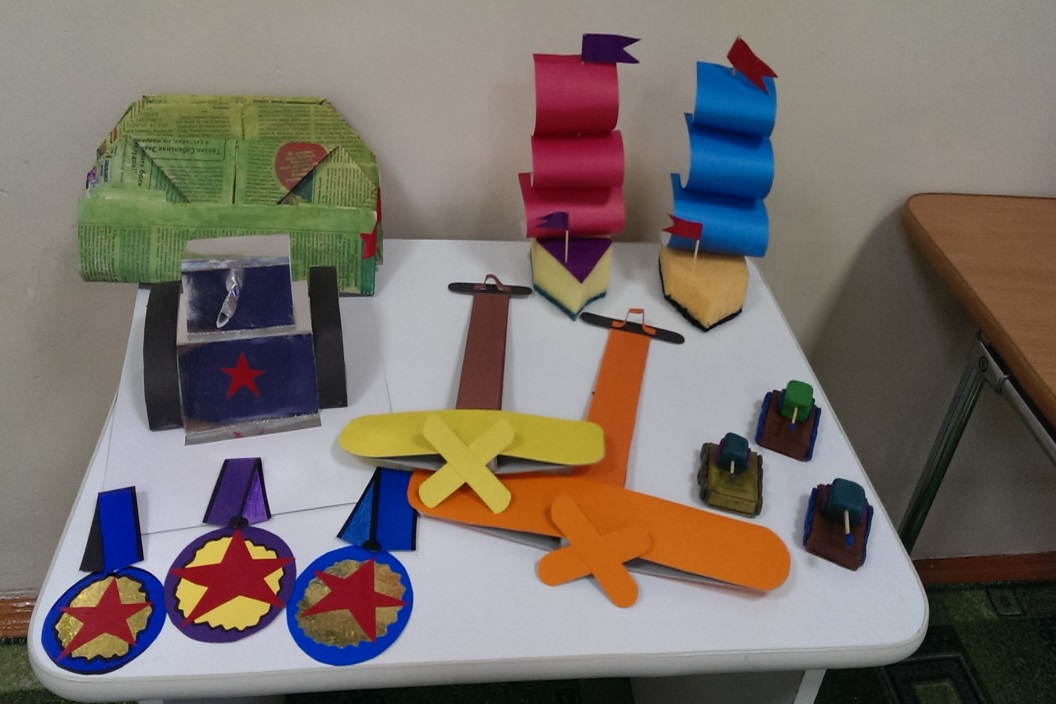 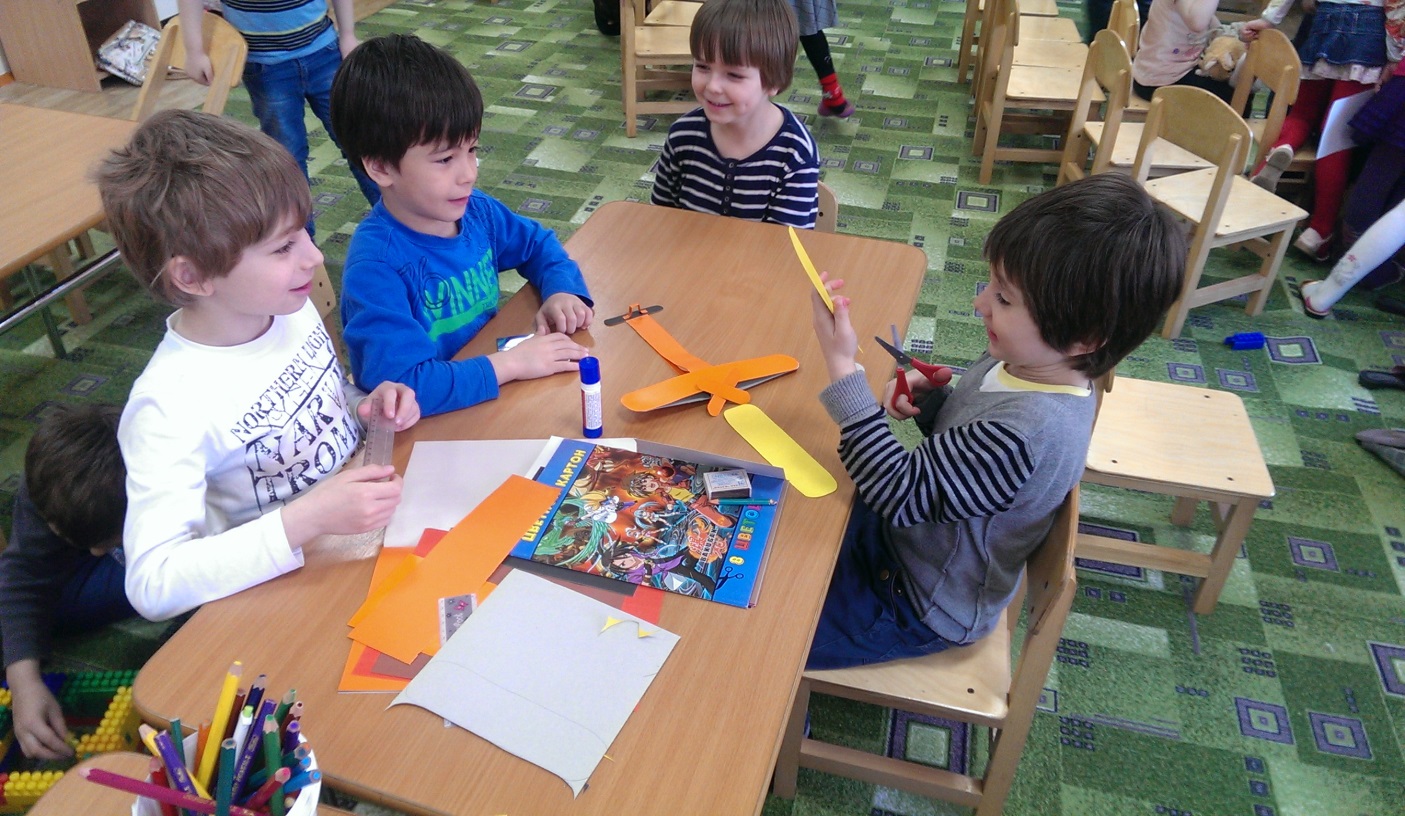 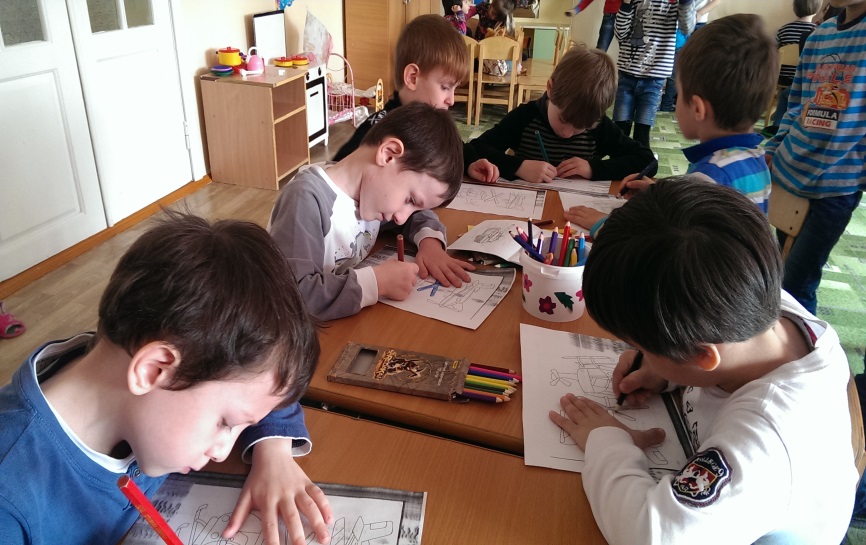 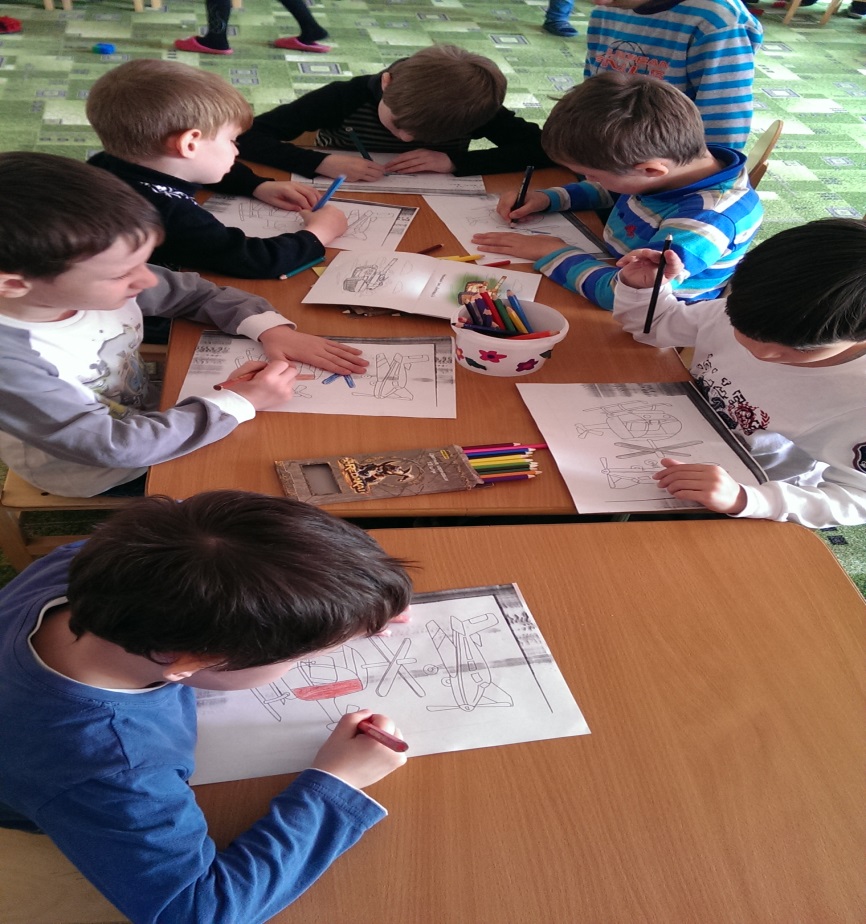 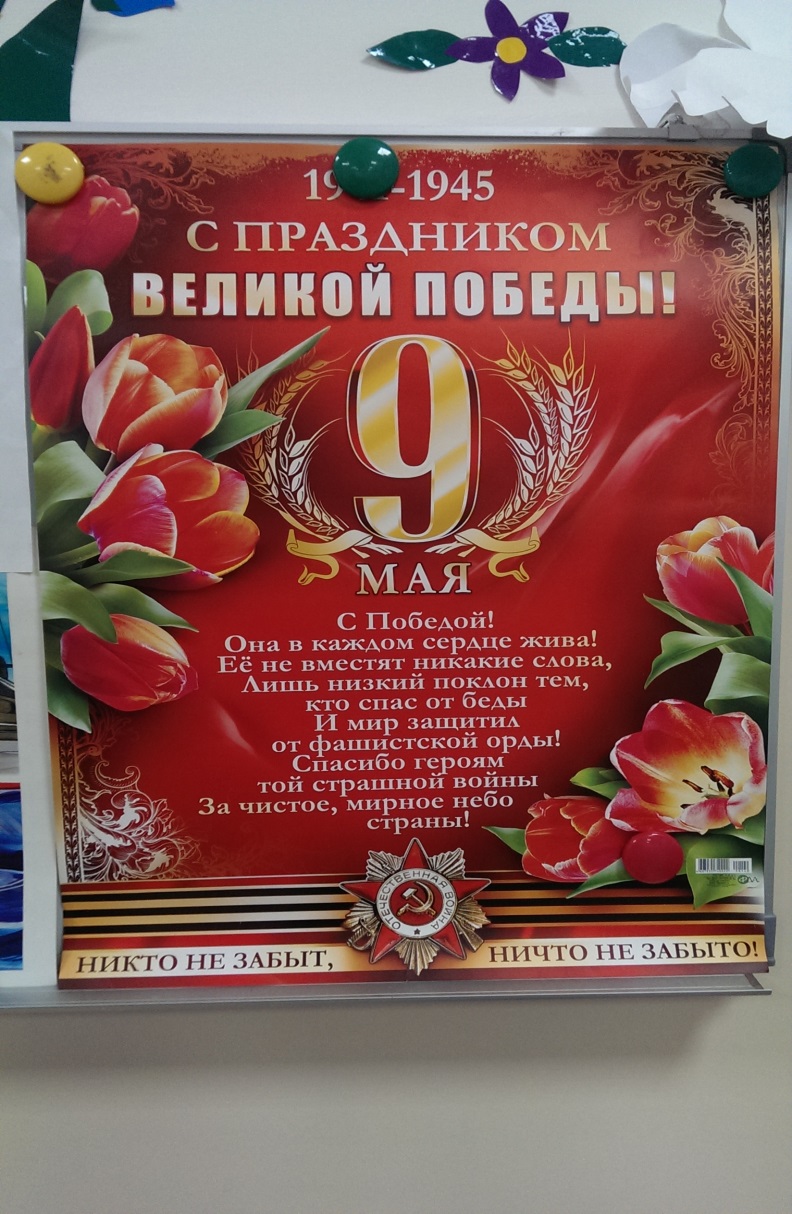 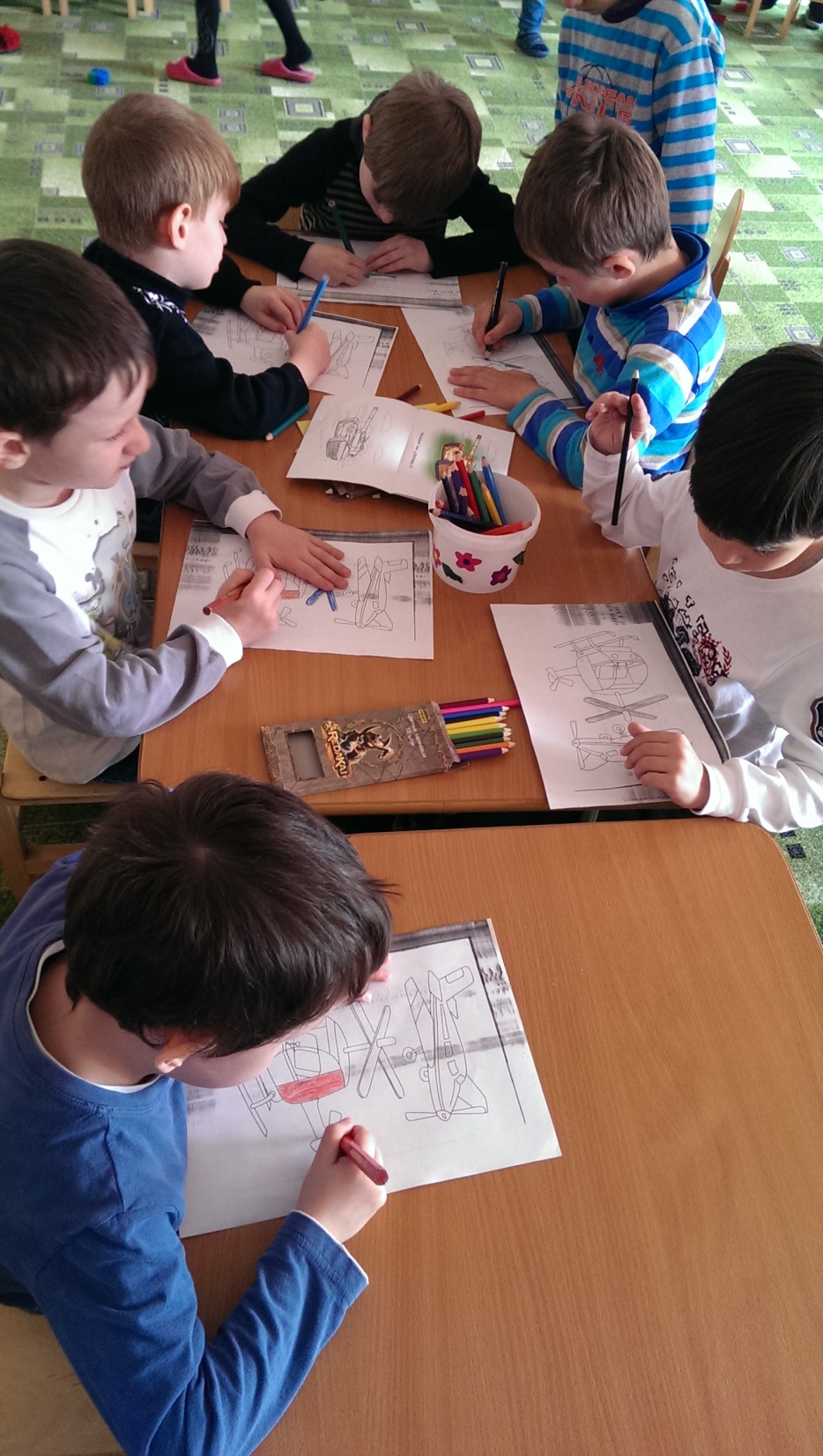 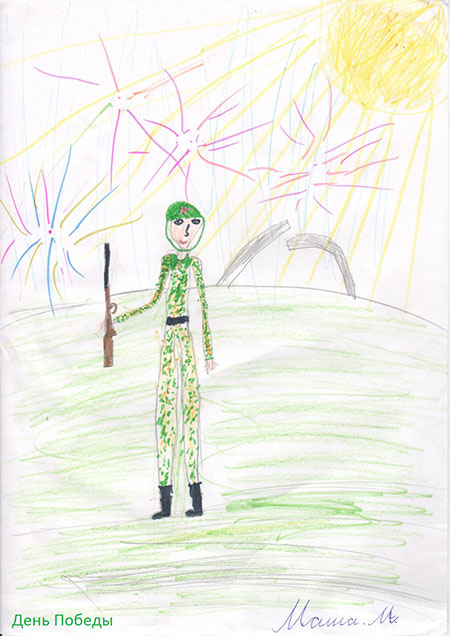 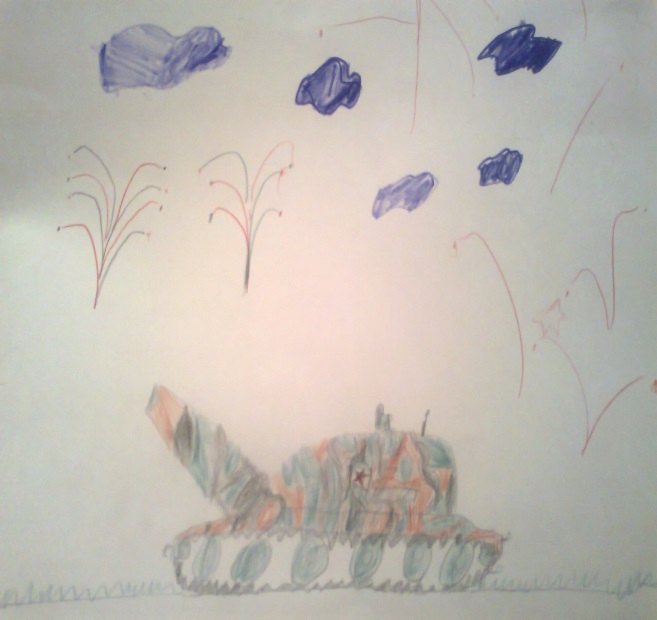 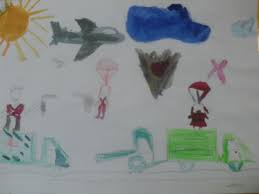 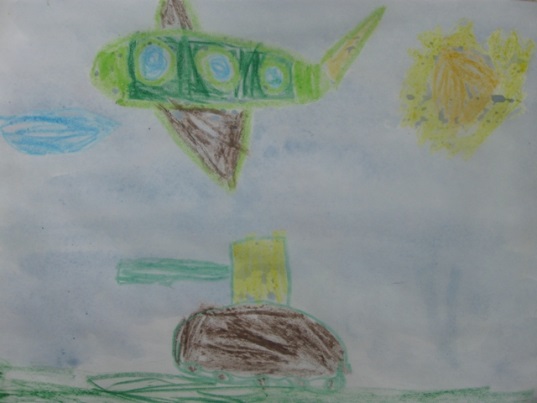 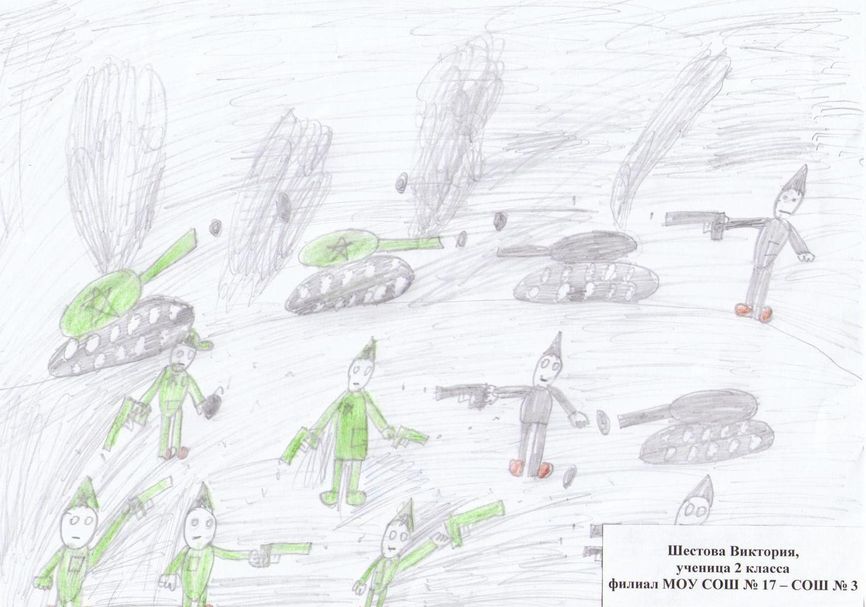 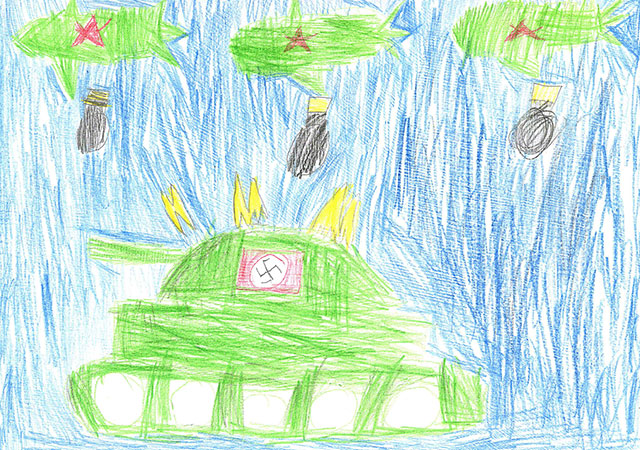 Чтение художественной литературы:

«22 июня 1941 года» (С. Щипачев), 

  «Навек запомни»  (М. Исаковский), 

«Богатыри» (Л. Кассиль) 

«Памятник Советскому солдату» (Л.Кассиль)

 «Рассказы о Великой Отечественной войне» (С.П.Алексеев)
Сюжетно – ролевые игры
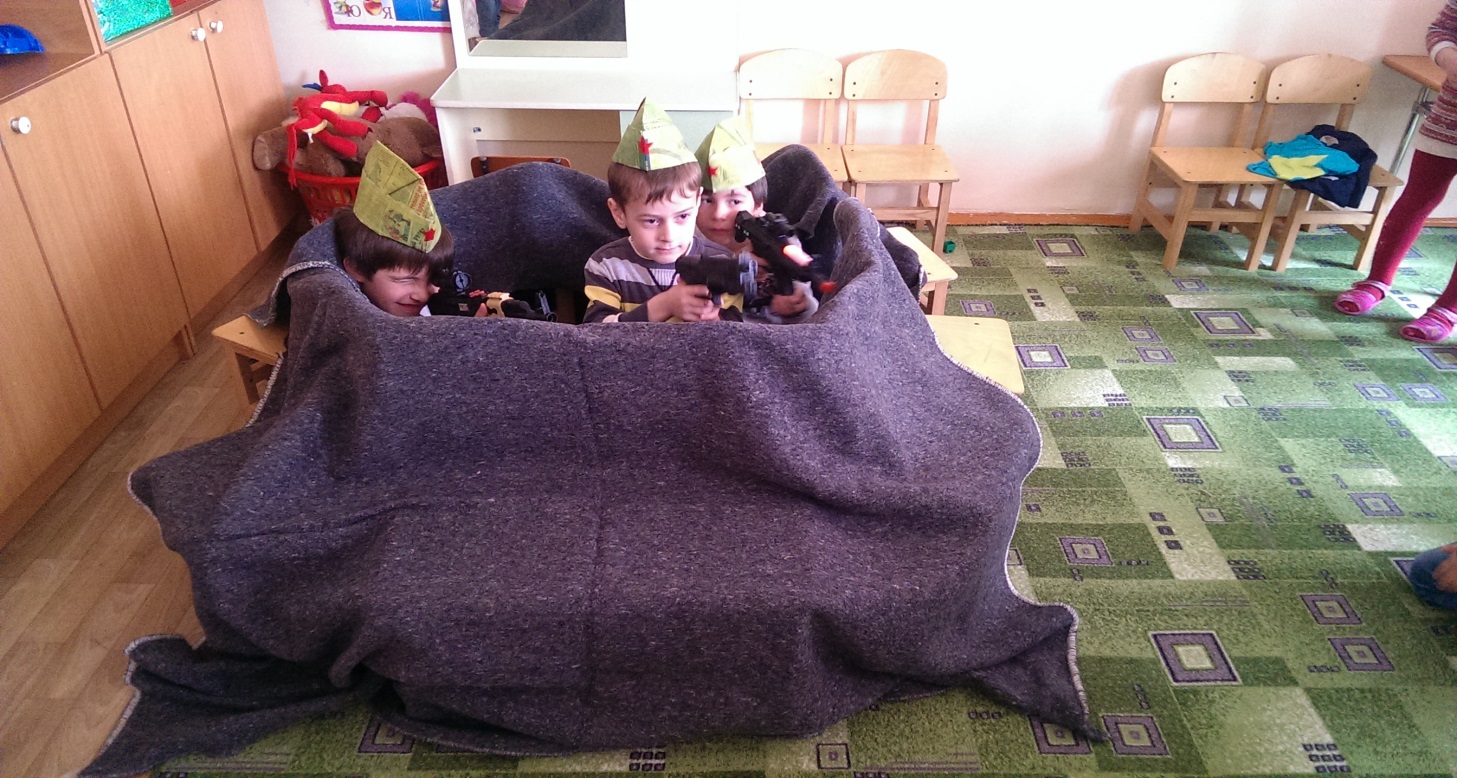 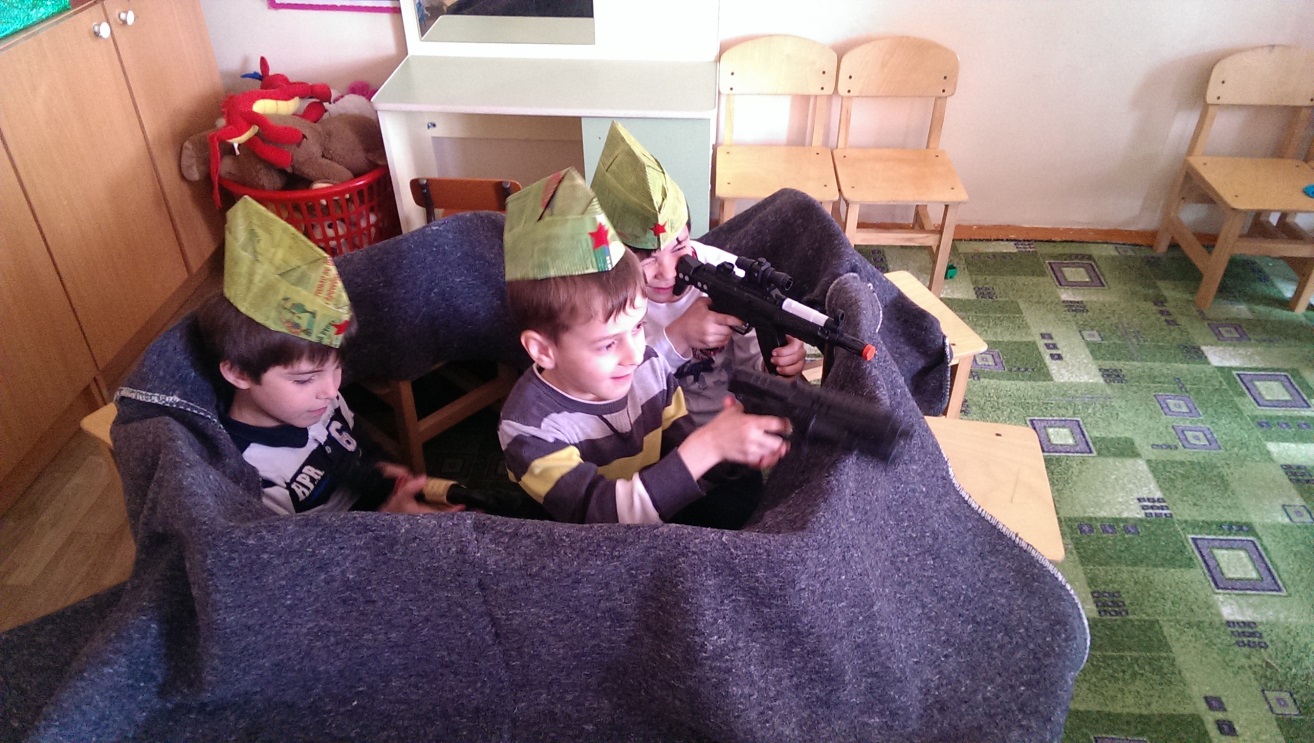 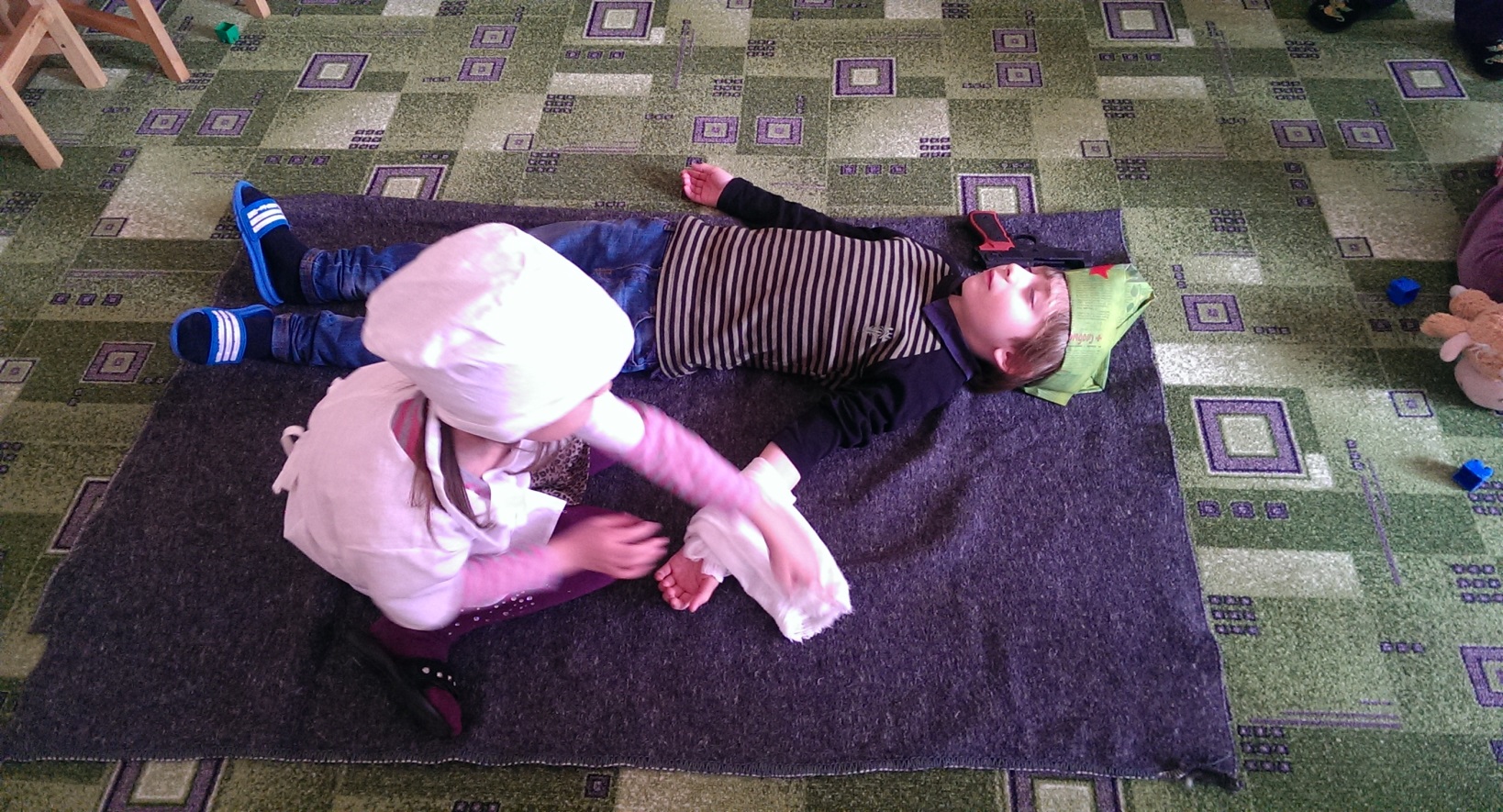 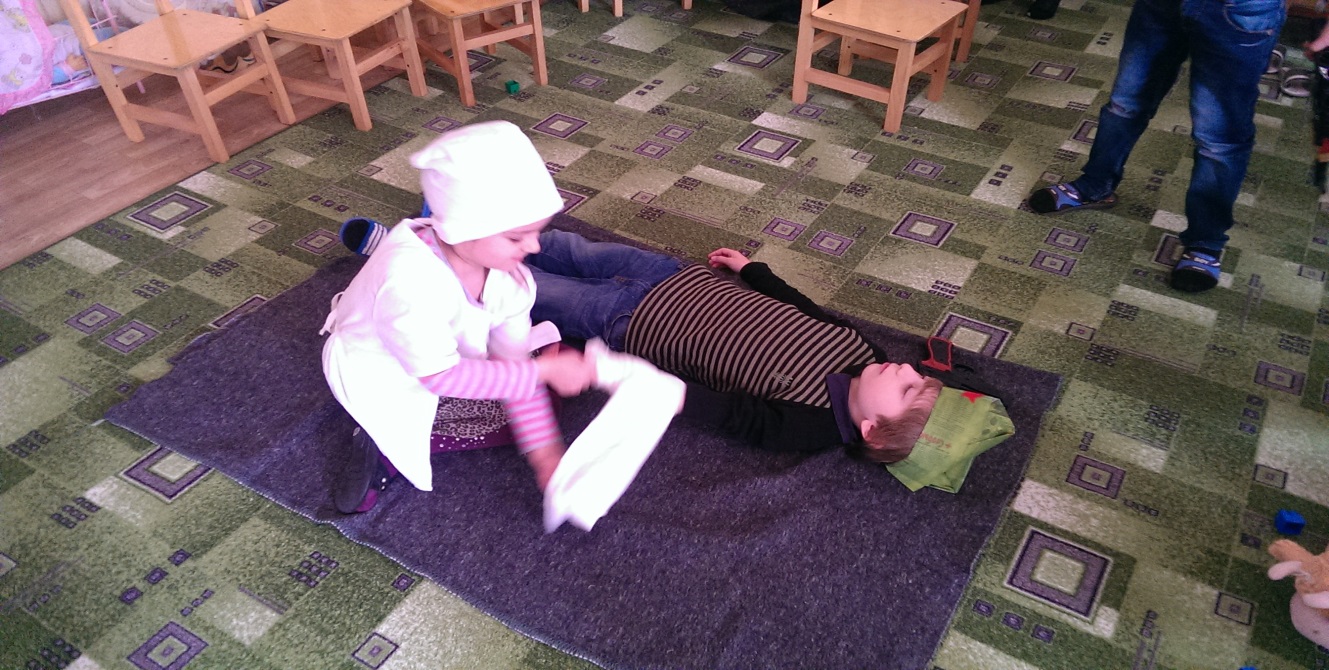 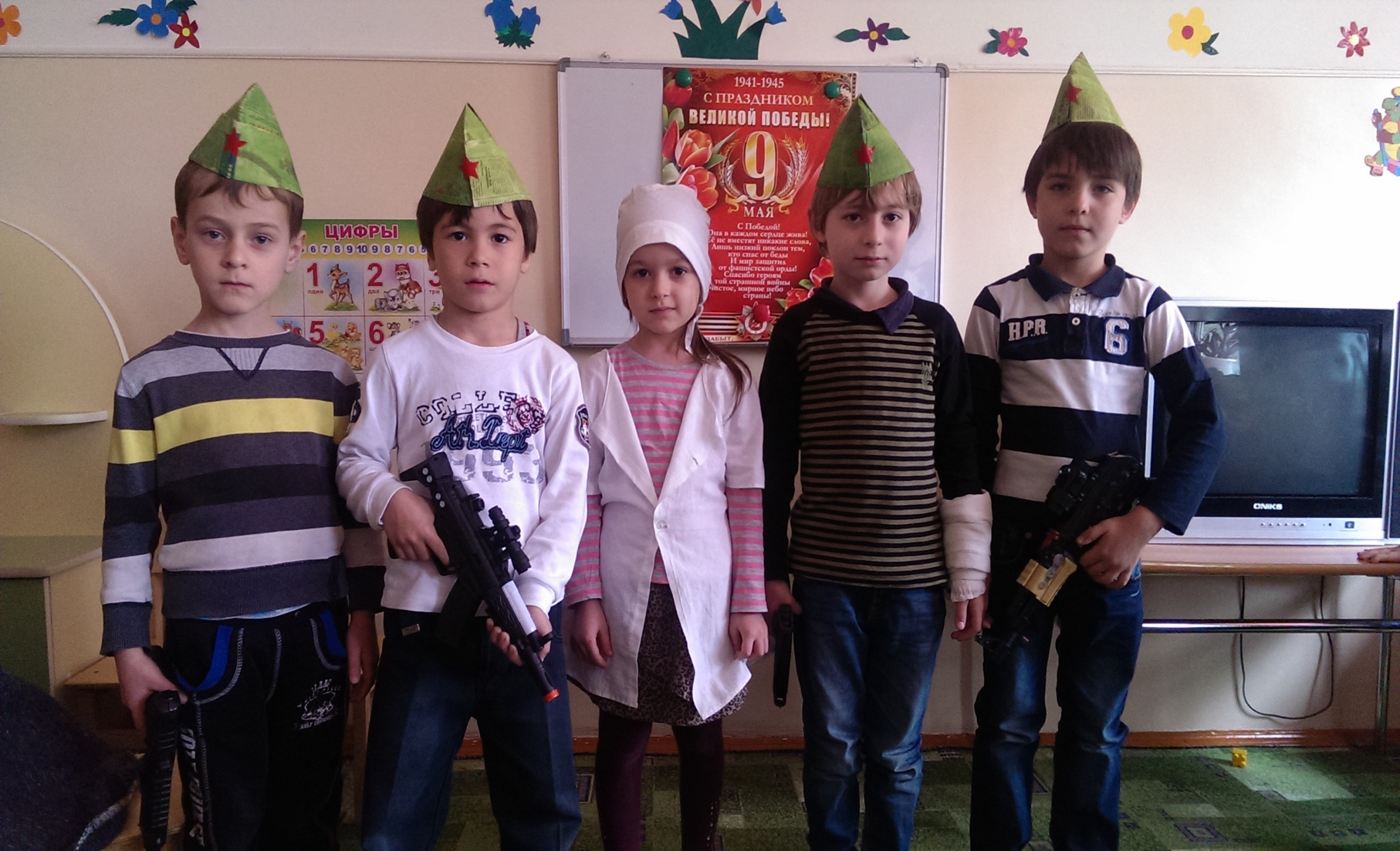 Мероприятия проводимые              с    детьми
Просмотр презентаций:

9 Мая - День победы!
Ни кто не забыт! Ни что не забыто!
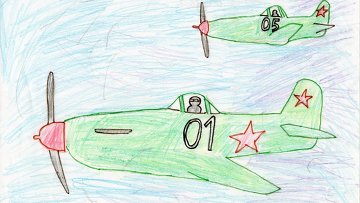 Инсценировка песни «Мир на земле»  ко дню ВОВ
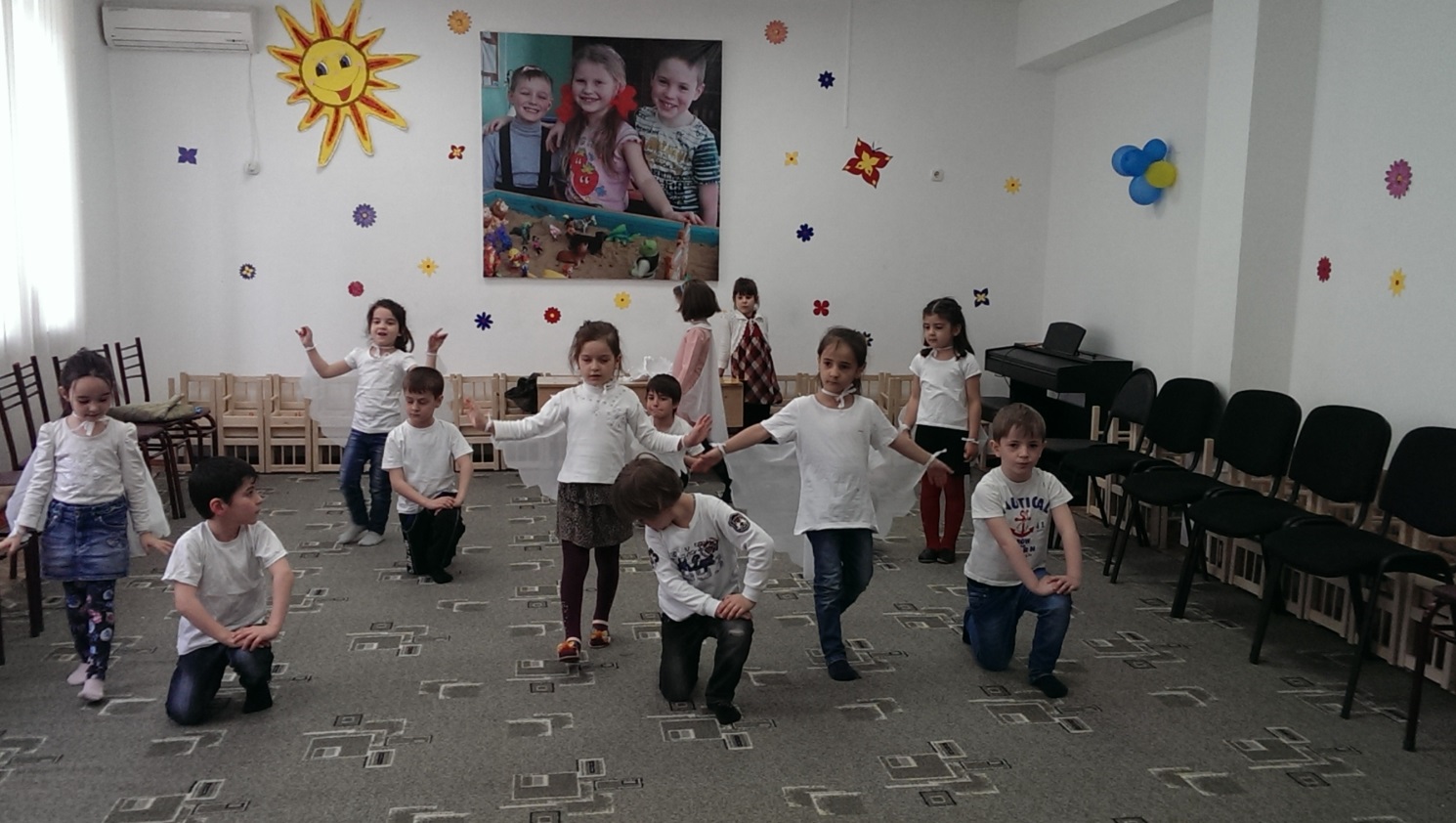 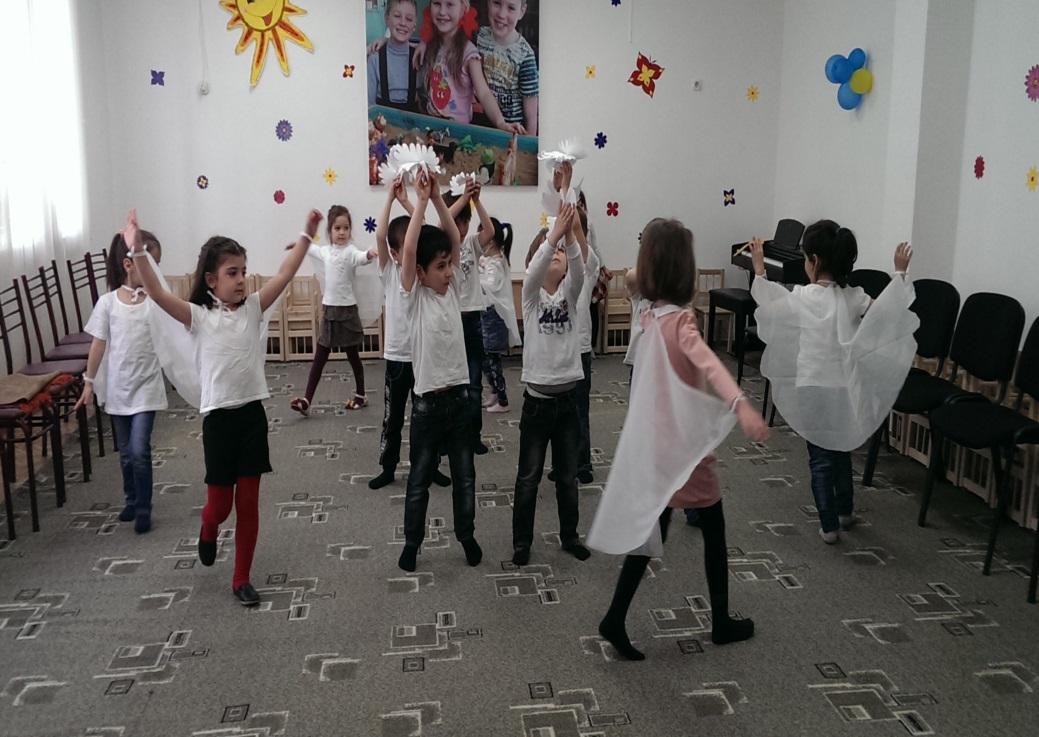 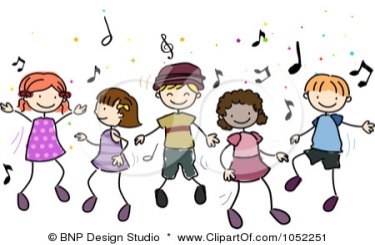 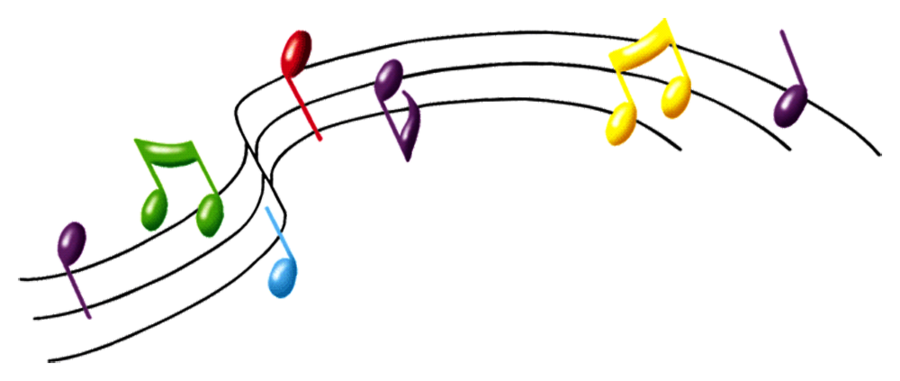 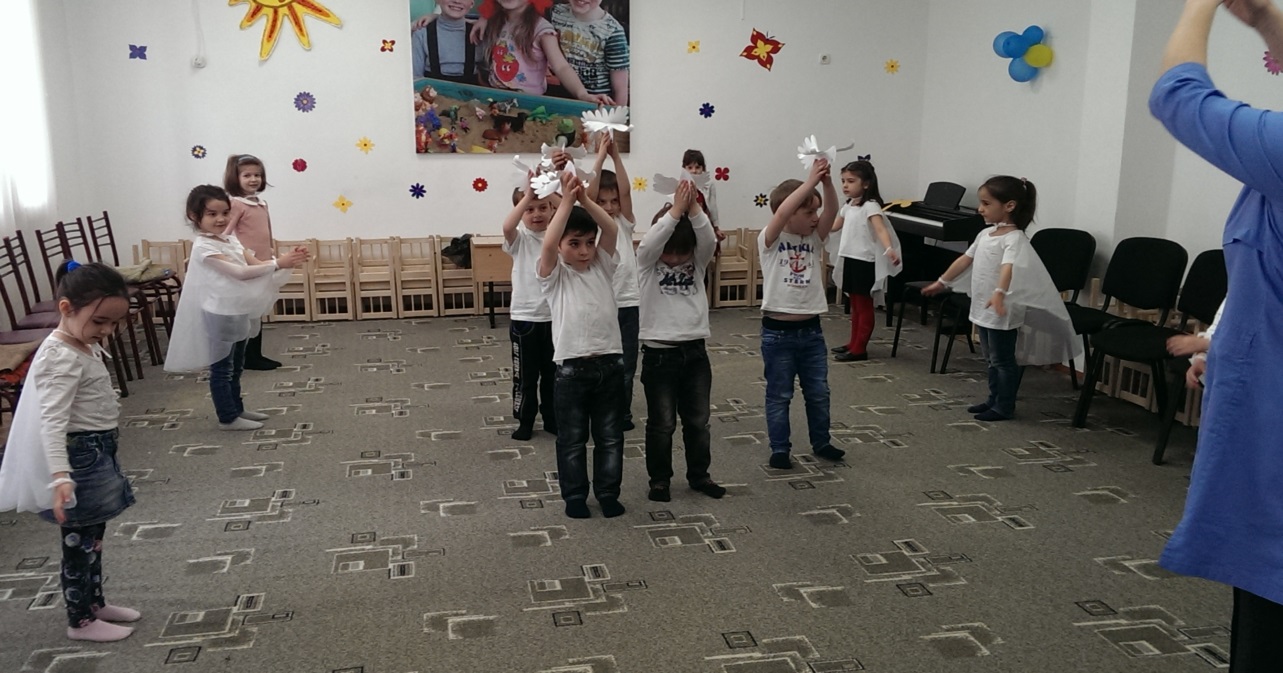 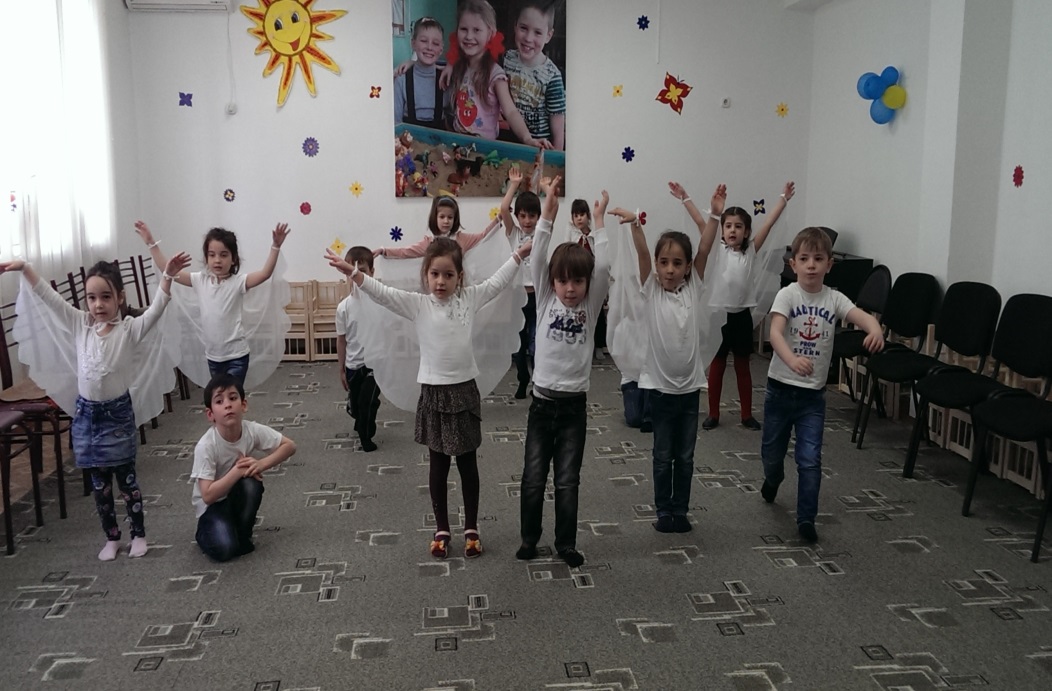 Пусть дети не знают войны!
Конспекты:
Конспект  «Чтобы помнили…»
Конспект комплексного занятия
     по ознакомлению с окружающим и рисованию 
     «День Победы»
«Вечная память солдатам, погибшим во время 
     Великой Отечественной войны»
Конспект организованной образовательной деятельности 
      «Дошкольникам о войне» 
Конспект организованной образовательной деятельности 
     «Эхо войны»
Цикл бесед о войне «Пусть дети не знают войны»
Почему война называется Великой Отечественной?
О мальчике Тишке и отряде немцев
Блокада Ленинграда
Великая победа
Праздник  «День Победы»
Беседа
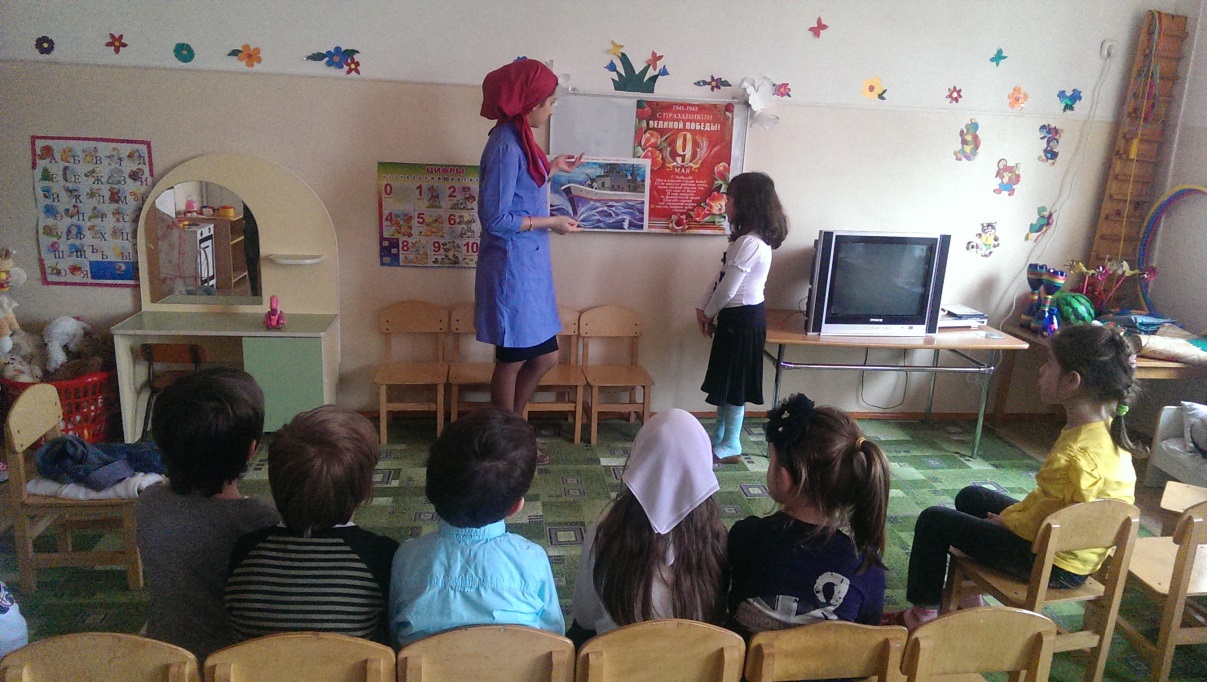 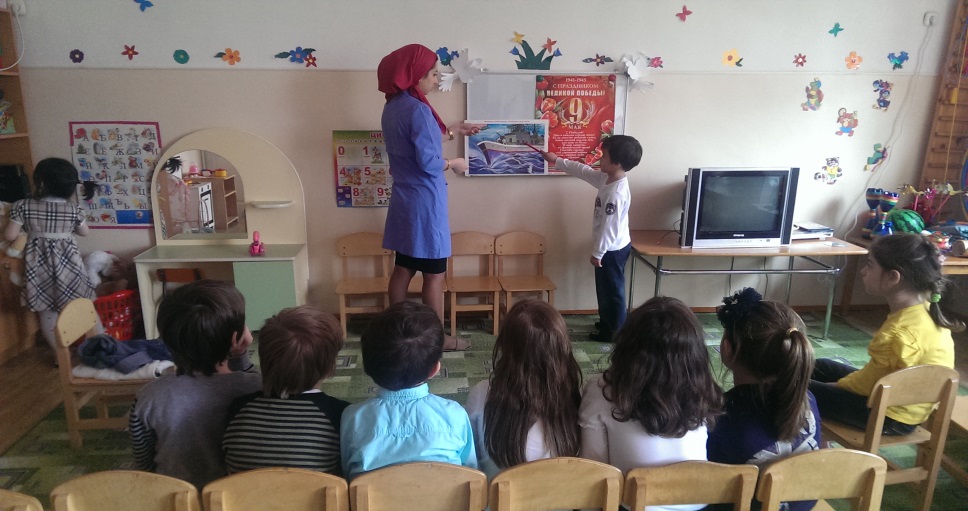 Интервьюирование детей
ДЕТЯМ ЗАДАЛА ВОПРОСЫ:1.  Какой праздник отмечают 9Мая?2.   Что такое «война»?3.  Почему Великая Отечественная Война именно так  называется?4.  С кем воевали в ВОВ наши предки?5.  Какие основные  битвы (события) происходили  на протяжении ВОВ?6.  Рядом с взрослыми сражались за Родину и дети, как они помогали           взрослым? 7.  Какие стихи и песни о ВОВ ты знаешь?8. Какие памятники вы знаете?9.   Кто-нибудь из твоих родных воевал в ВОВ? Расскажи.10. Кто такие «ветераны»? 11.  Как поздравляют ветеранов 9Мая?
Чтение художественной литературы:

«22 июня 1941 года» (С. Щипачев), 

  «Навек запомни»  (М. Исаковский), 

«Богатыри» (Л. Кассиль) 

«Памятник Советскому солдату» (Л.Кассиль)

 «Рассказы о Великой Отечественной войне» (С.П.Алексеев)
Заучивание стихов:
День победы
Пусть дети не знают войны
Пусть будет мир
Пусть дети не знают войны 
Нашей победе 70 лет! 
Пусть будет мир
Работа с родителями:
Родительское собрание на тему: «Роль семьи в патриотическом воспитании дошкольников».

Консультация для родителей: «Как рассказать ребенку о войне?»

Практическое занятие с родителями "Роль семьи в патриотическом воспитании дошкольников»

Папка передвижка: «Эхо прошедшей войны»
Папка передвижка «Эхо войны» для родителей
Родительское собрание на тему: «Роль семьи в патриотическом воспитании дошкольников».
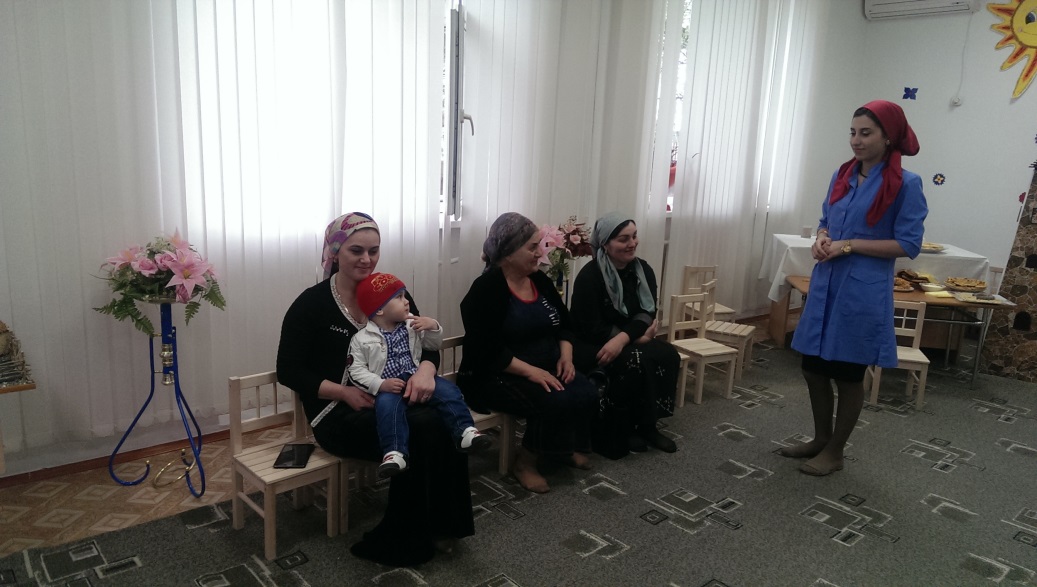 Проведение анкетирования родителей
     анкета для родителей содержала вопросы:
Как Вы считаете, актуальна ли в современном обществе тема Великой Отечественной войны, подвигов, совершенных нашим народом в те суровые дни?
Чем для Вас и членов Вашей семьи является дата 9 Мая?
Есть ли в Вашем доме традиция празднования этого события? Если есть, то какая?
Как Вы считаете, следует ли знакомить детей дошкольного возраста с историей этого праздника?
Имеет ли Ваш ребенок представление о войне? Из каких источников? 
Принимал ли кто-нибудь из членов Вашей семьи участие в боевых действиях в период Великой Отечественной войны?
Рассказывали ли они о войне Вашим детям? 
Какую из предложенных форм совместной работы с детьми Вы считаете наиболее приемлемой?
Заключительный этап.

Проведение мероприятия , посвящённого  Дню Победы
Анкетирование и опрос детей и родителей.
Анализ, обобщение и распространение результатов проекта: выступление на педсовете.
Предполагаемые результаты
У воспитанников будут расширены   представления о подвигах советского народа, о защитниках отечества и героях Великой Отечественной войны; 
Проявятся  чувства гордости за стойкость и самоотверженность советского народа в период  Великой Отечественной войны; 
Будет сформировано внимательное   и уважительное отношение к ветеранам и пожилым людям, желание оказывать им посильную помощь. 
Появится возможность реализовать  творческие способности; 
Будут приобщены  родители к воспитанию культурных и исторических ценностей у детей;
Привлечено  внимание общественных организаций к проблеме утраты связи между поколениями;
Предполагается обобщение и распространение положительного опыта по решению данной проблемы  среди других ДОУ города, округа.
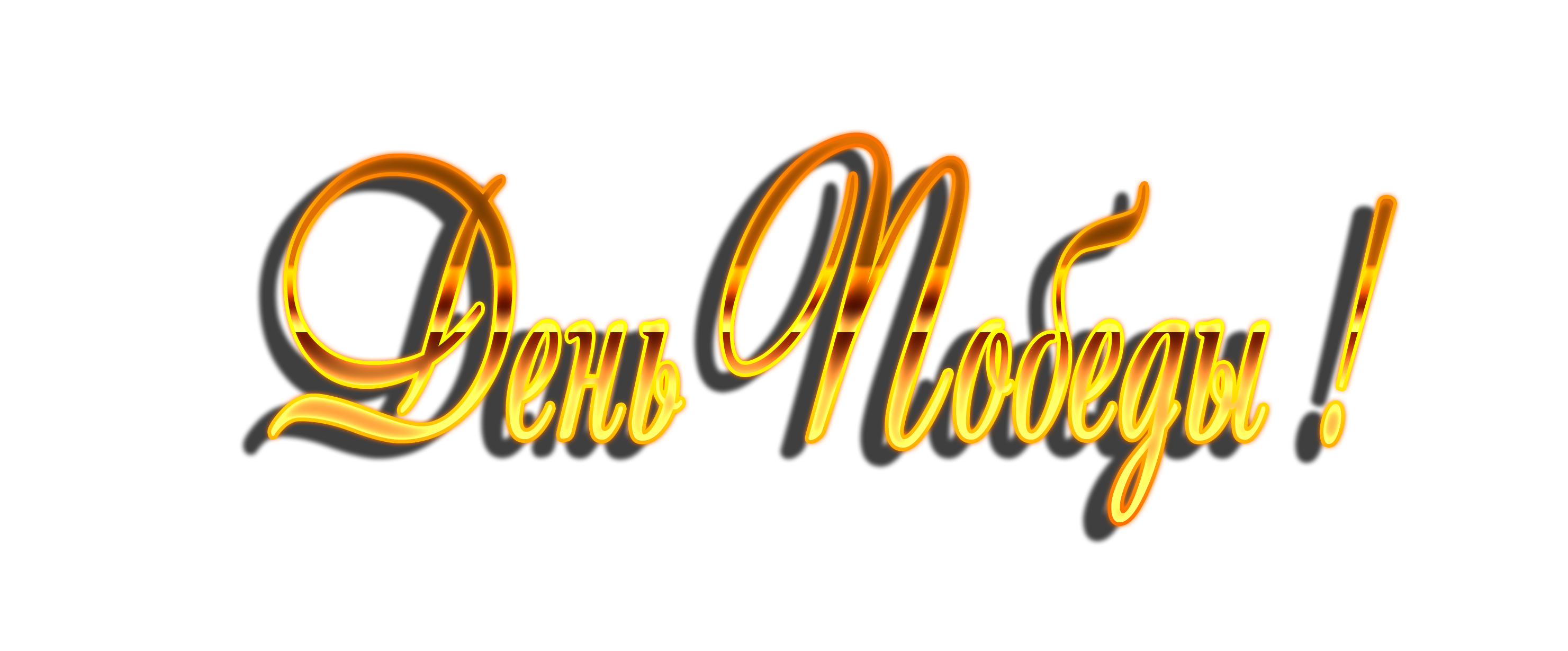 Герой не гибнет умираяДвойная жизнь ему данаИ эта жизнь его втораяБессмертной славою полна
Спасибо
 за внимание!